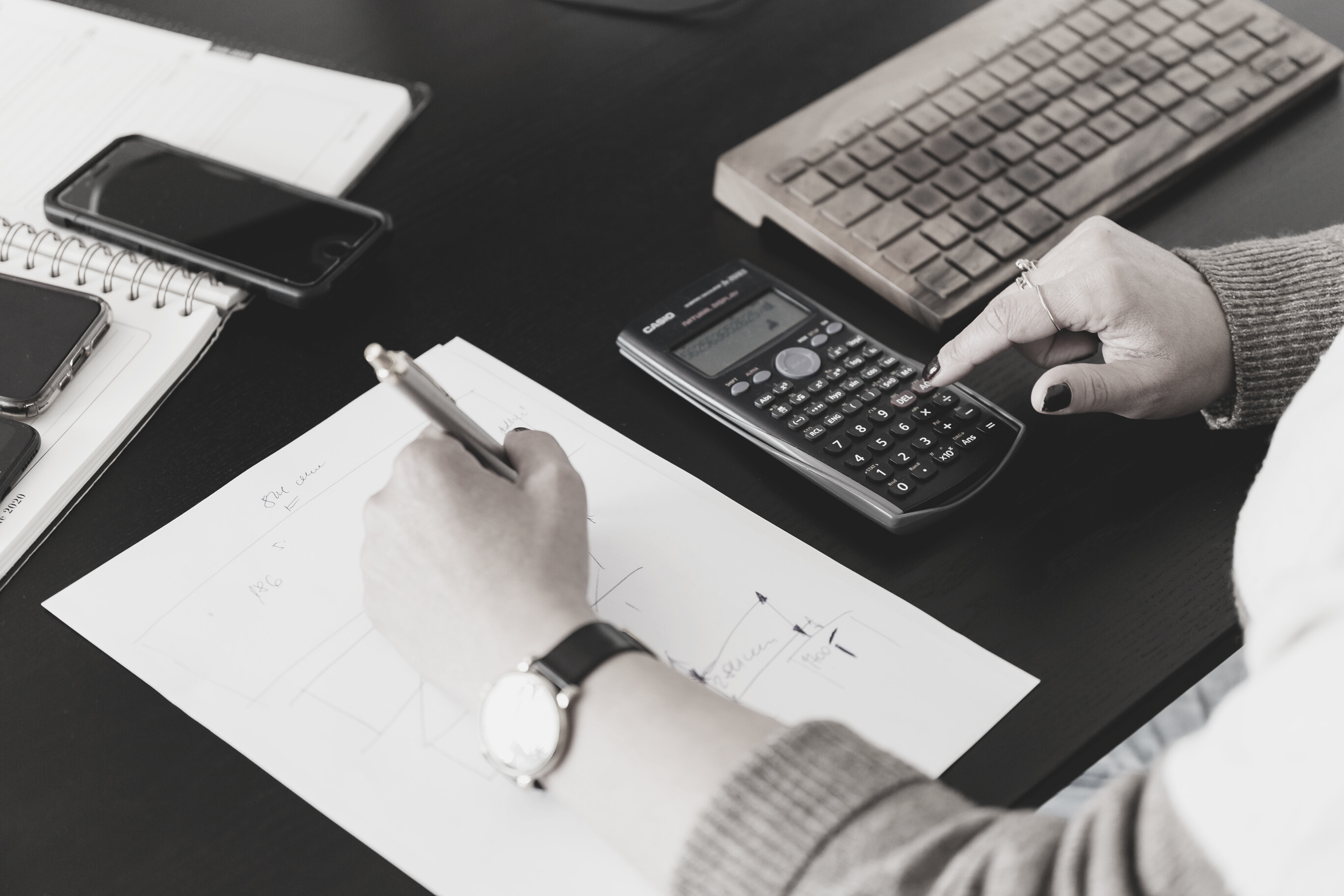 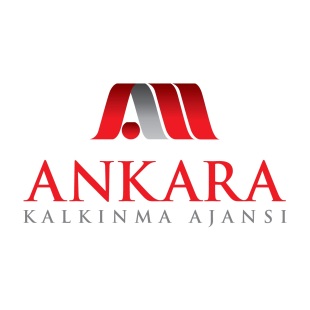 Satın Alma Süreçleri
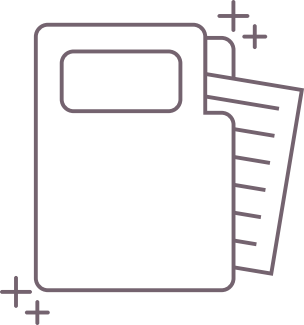 Proje muhasebesini nasıl tutacağım?
Alınan mali destek, gelir olarak kaydedilebilir. Tüm kamu kurum ve kuruluşları bu metodu kullanmalıdır.
Öz kaynak yönteminde ise alınan mali destek özel fon olarak kaydedilebilir. Ancak, bu
durumda, satın alınan demirbaşın mali destek oranına tekabül eden kısmı amortismana tabi
tutulmaz.
10.03.2025
2
Ödemeler Nasıl Yapılacak?
Vakıflar Bankası Ankara Şubesi (Ankara-0002)
Adres: Çankırı C. Taşhan 9 Ulus Altındağ
10.03.2025
3
Ödemeler Hangi Şartlarda Gerçekleşecek?
ÖN ÖDEME (AVANS ve %60) 
Sözleşmenin  tüm ekleriyle tam olması ve yetkili kişilerce imzalanması
İstenmişse Kesin Teminat şartının yerine getirilmesi ve ilgili belgenin teslimi
Muaf değilse Damga Vergisinin ödenmesi ve tahakkuk + ödeme dekontunun sunulması
Görünürlük tabelasının yaptırılması
Ön ödeme talebinin KAYS’a girilmesi, onaylanması ve çıktısının imzalanarak Ajans’a iletilmesi 
Vergi ve SGK prim borcunun olmadığını gösterir belge sunulması 

ARA ÖDEME (HAKEDİŞ ve %10)
Ara teknik ve mali raporun ekleriyle birlikte sunulması ve onaylanması
Teknik ve mali raporu destekleyici belgelerin eksiksiz sunulması
Ön ödemenin ve aynı oranda eş-finansman miktarının harcanmış olması ve bunun üzerindeki harcamalara Ajans eş finansman oranında katılır.
Ara ödeme talebinin KAYS’a girilmesi, onaylanması ve çıktısının imzalanarak Ajans’a iletilmesi 
Vergi ve SGK prim borcunun olmadığını gösterir belge sunulması  

NİHAİ ÖDEME (HAKEDİŞ ve %30)
Nihai teknik ve mali raporun ekleriyle birlikte sunulması ve onaylanması
Teknik ve mali raporu destekleyici belgelerin eksiksiz sunulması
Harcama teyidi raporunun sunulması 
Nihai Ödeme talebinin KAYS’a girilmesi, onaylanması ve çıktısının imzalanarak Ajans’a iletilmesi Vergi ve SGK prim borcunun olmadığını gösterir belge sunulması
UYARI:   Destek tutarının %20’si performans göstergelerinin gerçekleşme oranına bağlı olarak ödenecektir. 
Kamu kurumları ve belediyelerin vergi ve SGK borcu yoktur yazılarını sunmalarına gerek yoktur.
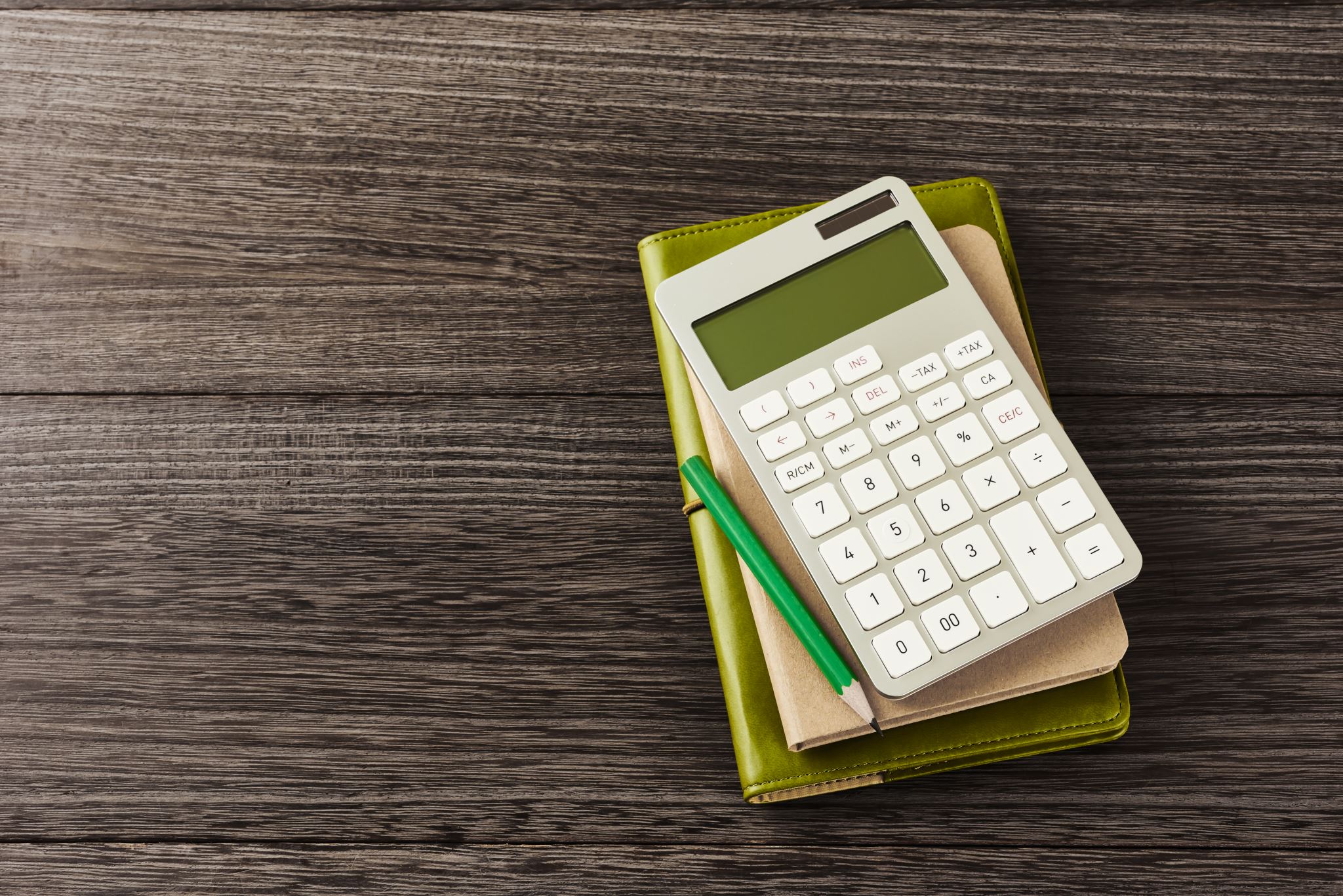 10.03.2025
4
Proje muhasebesini nasıl tutacağım?
Alınan mali destek, gelir olarak kaydedilebilir. Tüm kamu kurum ve kuruluşları bu metodu kullanmalıdır.
Öz kaynak yönteminde ise alınan mali destek özel fon olarak kaydedilebilir. Ancak, bu
durumda, satın alınan demirbaşın mali destek oranına tekabül eden kısmı amortismana tabi
tutulmaz.
10.03.2025
5
HARCAMALARI BİR MEVZUATA BAĞLANMIŞ YARARLANICILAR
HARCAMALARI BİR MEVZUATA BAĞLANMAMIŞ YARARLANICILAR
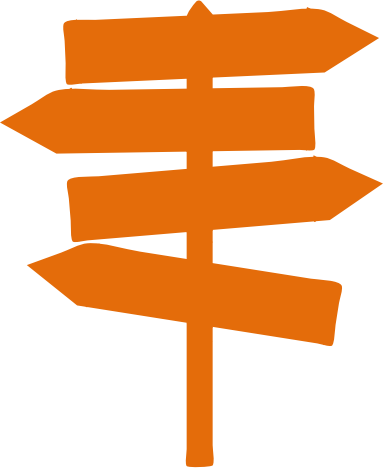 Harcamalarınızda hangi kurallara tabisiniz?
Tabi oldukları satın alma mevzuatı çerçevesinde gerçekleştirir. Satın alma kurallarına uygunluk yararlanıcı sorumluluğundadır.
(Kamu kurumları, KİK’ler, üniversiteler)
Satın Alma Rehberi’ndeki usul ve esaslara göre gerçekleştirir. 
(Şirketler, kooperatifler, vakıflar, dernekler, diğer STK’lar)
Ortaklık durumunda her ortak satın alma faaliyetlerini kendi satın alma yöntemiyle gerçekleştirir.
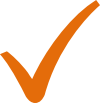 1
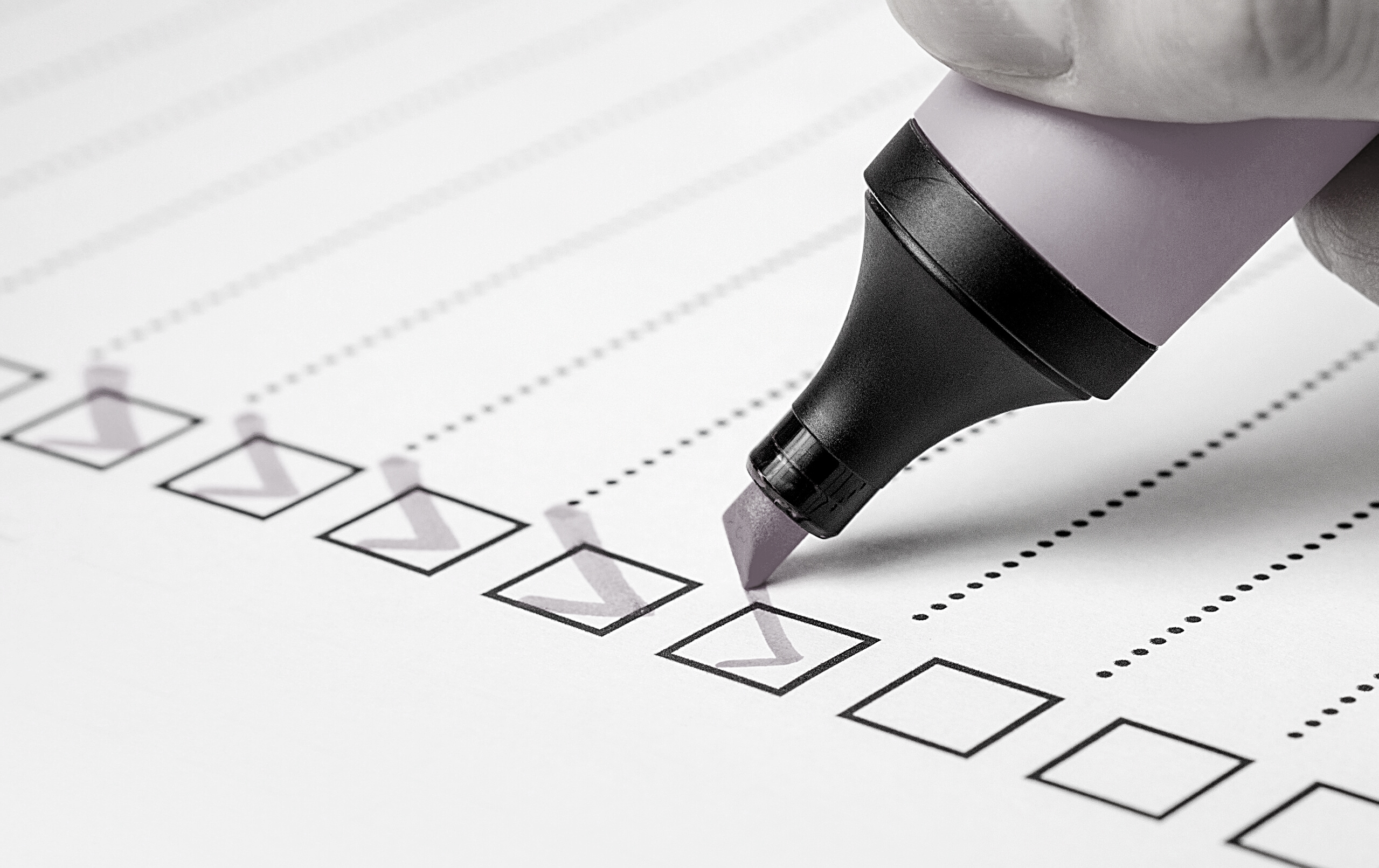 Satın Alma Planı ilk izleme ziyaretinde Satın Alma Rehberi'ne uygun olarak izleme uzmanıyla birlikte yapılır. Planda,

Satın alma yöntemleri
Alımların gruplanması
İhale süreçleri ve tarihleri belirlenir.
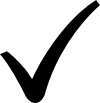 Satın Alma Planı
2
Açık İhale
Doğrudan Temin
Pazarlık Usulü
1.600.732,00TL
 < 
Yaklaşık Maliyet
 (KDV hariç)
Satın Alma Yöntemi
1.600.732,00  TL < 
Yaklaşık Maliyet ≤ 5.336.428,00 TL
 (KDV hariç)
Yaklaşık maliyet ≤ 
1.600.732,00
 (KDV hariç)
Belirlenmiş parasal limitler dâhilinde kalmak amacıyla, bütünlük arz eden işler suni bir şekilde kısımlara ayrılarak ihale edilemez.
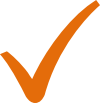 Tüm satın alma faaliyetlerinde açık ihale usulü kullanılabilir ancak 1.600.732,00 TL ve altı alımlarda doğrudan temin daha hızlı ve maliyet etkin olabilir.
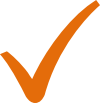 8
Doğrudan Temin
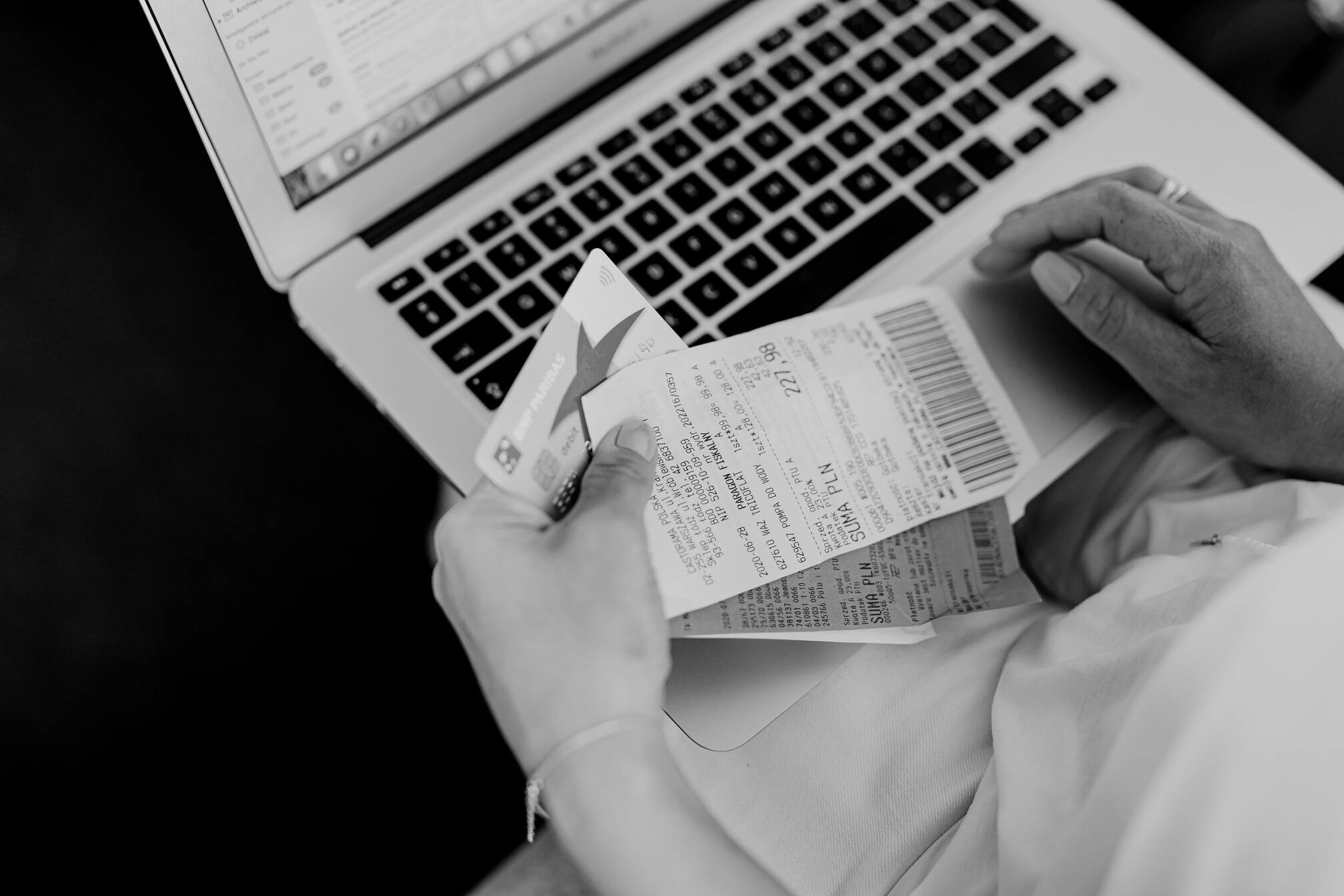 İhtiyaçların, teknik şartların ve fiyatın görüşülerek, fatura veya geçerli harcama belgeleri karşılığında, doğrudan temin edildiği usuldür.
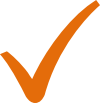 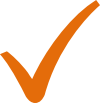 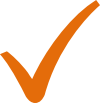 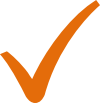 Yaklaşık Maliyet ≤ 1.600.732,00 
 TL
(KDV hariç)
Teknik Şartname
En düşük teklifle alım gerçekleştirilir.
En az 3 teklif
9
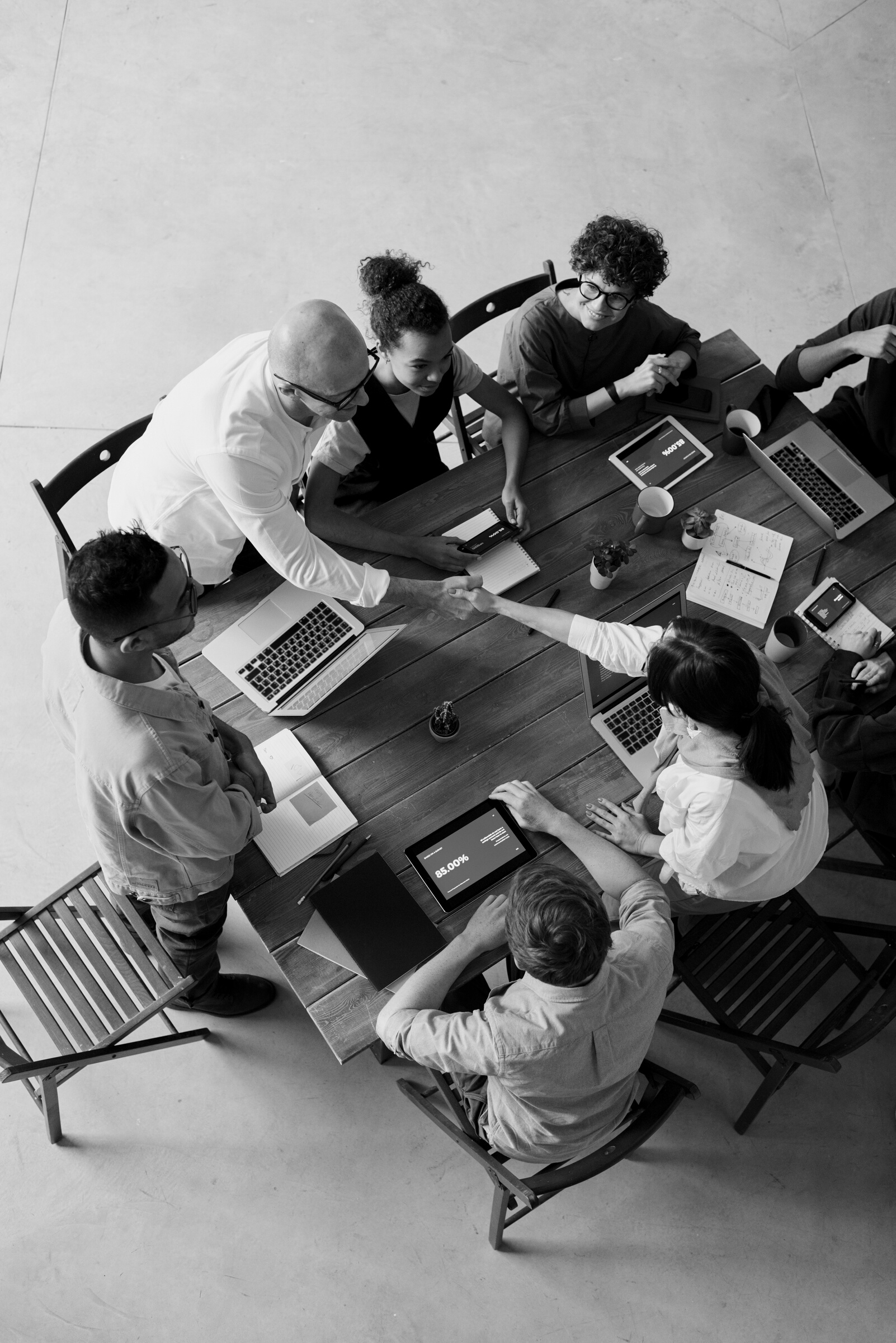 Pazarlık Usulü
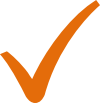 Teklif verebilecek en az beş adaydan oluşan bir kısa listenin oluşturularak, bu listede yer alan adayların teklif sunmak üzere yazılı olarak davet edildiği usuldür.
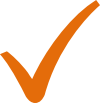 1.600.732,00  TL < 
Yaklaşık Maliyet ≤ 5.336.428,00 TL
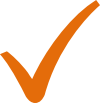 İlan zorunluluğu yoktur. Kısa listede yer alan adaylara yazılı davet yapılır ve en az 7 gün süre verilir.
10
Pazarlık Usulü
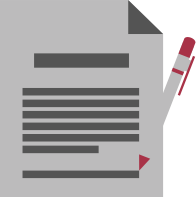 SATIN ALMA ADIMLARI
İhtiyaçlar belirlenir.

Teknik şartname ve ihale dosyası hazırlanır. 

İhale dosyası kontrol için Ajans'a sunulur.
Son fiyat teklifleri açılır ve en uygun teklif veren istekliye ihale verilir.

Sözleşme imzalanır ve uygulanır
Değerlendirme komitesi oluşturulur.

Tarafsızlık ve Gizlilik Beyanı imzalanır.
En az 5 adaydan oluşan bir kısa liste hazırlanır.

"İhaleye  Davet Mektubu" gönderilir.
Fiyat içermeyen teknik teklifler alınır.

Her bir istekli ile görüşme yapılır.
Şartların netleşmesi üzerine, teknik şartnameye son hali verilir.

Fiyat içeren son teklifler alınır.
Teklifler üzerinde fiyat görüşmesi yapılır, son indirimli fiyat teklifleri yazılı ve kapalı olarak alınır.
Teklifler değerlendirilir.
Şartname ile karşılaştırılır ve uygunluğu denetlenir.
Hazırlık Aşaması
Duyuru
Aşaması
Teklif Alma Aşaması
Tekliflerin Değerlendirilmesi
11
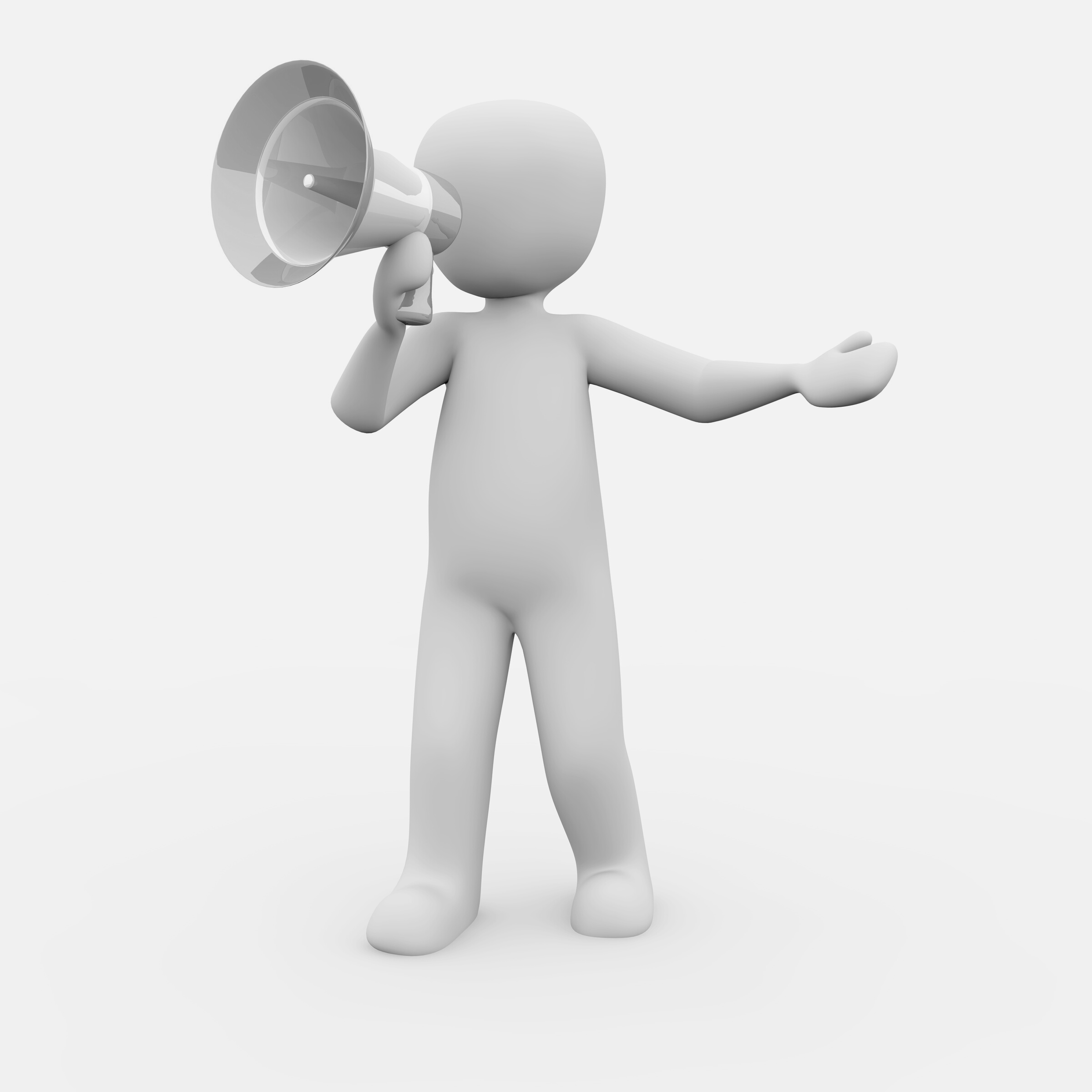 İhalenin İlanı
Yararlanıcı web sitesi, Ajans web sitesi ve Ankara'da satılan yerel bir gazete
Yaklaşık Maliyet ≥8.004.642,00 TL (KDV hariç) ise ulusal gazete
İhale açılış tarihinden en az 21 gün önce ilan edilir.
Açık İhale
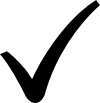 Tüm isteklilerin teklif verebildiği temel usuldür.
Yaklaşık Maliyet ≥ 1.600.732,00 (KDV hariç) TL
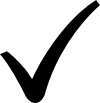 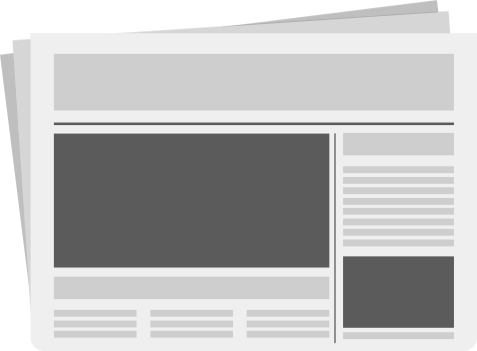 12
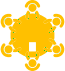 Açık İhale
SATIN ALMA ADIMLARI
İhtiyaçlar belirlenir.

Teknik şartname ve ihale dosyası hazırlanır. 

İhale dosyası kontrol için Ajans'a sunulur.
Teklifler yazılı ve kapalı zarfla alınır.

Mali teklifler ikinci bir zarfta kapalı olarak alınır.

Teklifler "Teklif Alındı Belgesi" ile teslim alınır.
Teklifler teklif listesine kaydedilir.

Teklif alma süresi sona erdiğinde durum tutanakla tespit edilir.
Değerlendirme komitesi oluşturulur.

Tarafsızlık ve Gizlilik Beyanı imzalanır.
İhale yerel ve/veya ulusal basında, yararlanıcı ve Ajans'ın web sitesinde duyurulur.
İhale tarihinde teklif zarfları açılarak
"Teklif Açılış Kontrol Listesi" doldurulur.
Her teklif için  "İdari Uygunluk Değerlendirme Tablosu" doldurulur.
Teknik teklifler "Teknik Değerlendirme Tablosu"na göre değerlendirilir.
Tekliflerin Değerlendirilmesi
Hazırlık 
Aşaması
Duyuru
Aşaması
Teklif Alma Aşaması
13
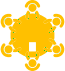 Açık İhale
SATIN ALMA ADIMLARI
İhaleyi kazanamayan isteklilere sözleşme imzalandıktan
sonra 10 gün içerisinde
"Seçilmeyen İstekliye Mektup"
ile sonuç bildirilir.
Yüklenici ile sözleşme imzalanmadan önce ihale dokümanları kontrol için Ajansa gönderilir.

Sözleşme imzalanır ve uygulanır.
Teknik olarak uygun tekliflerden en düşük maliyetli teklif seçilir.
 
"Teklif Değerlendirme Raporu"yla
karara bağlanır.
Mali teklifler
"Mali Teklif Oturumu Teklif Açılış Tutanağı« ile açılarak tabloya işlenir.
İhaleyi kazanan istekliye
en geç 5 gün içinde
"Sözleşmeye Davet Mektubu"
kullanılarak tebligat yapılır.
Tekliflerin Değerlendirilmesi
14
Mal Alımı / Yapım İşi
Hizmet Alımı
İhalenin verilmesinde tek kriter fiyattır. İhale, teknik şartnameyi karşılayan ve çözüm önerileri uygun nitelikte teklifler arasından en düşük teklifte bulunan istekliye verilecektir.
Teknik ve Mali Teklif puanları hesaplanır. 
Hesaplama sonucunda en yüksek puan alan teklif ekonomik olarak en avantajlı teklif olarak tespit edilir ve ihale toplamda en yüksek puanı alan teklife verilir.
15
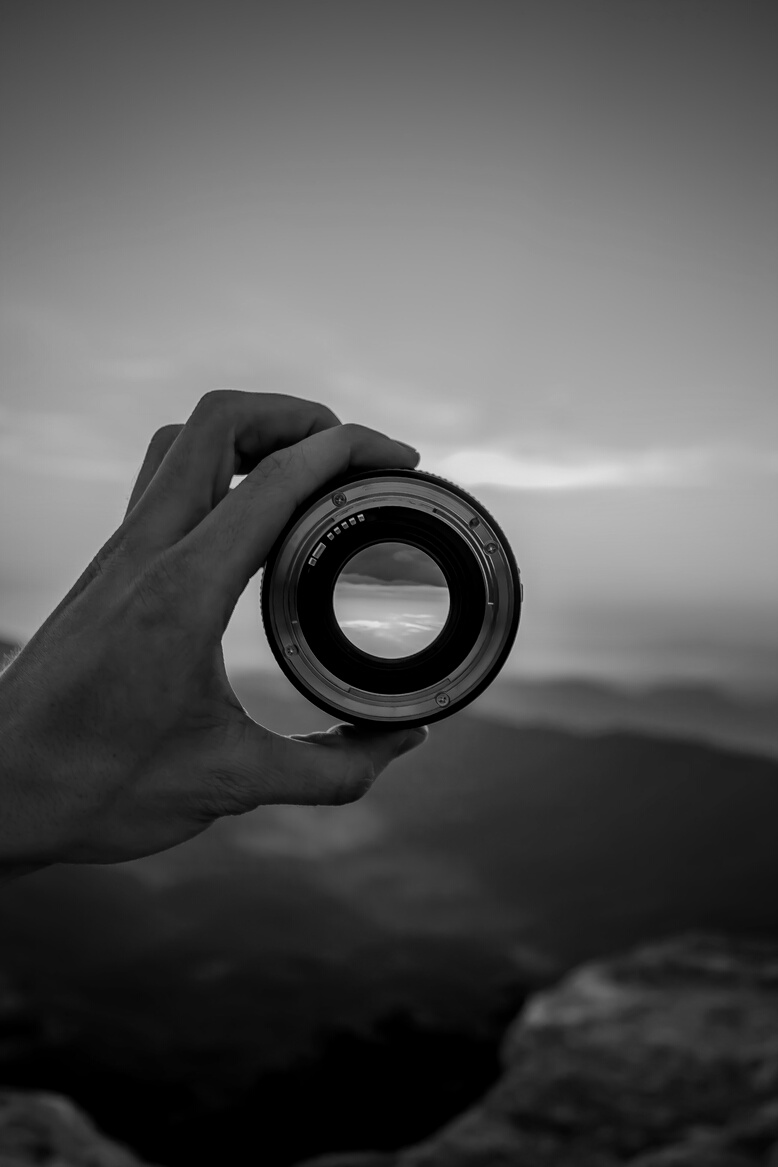 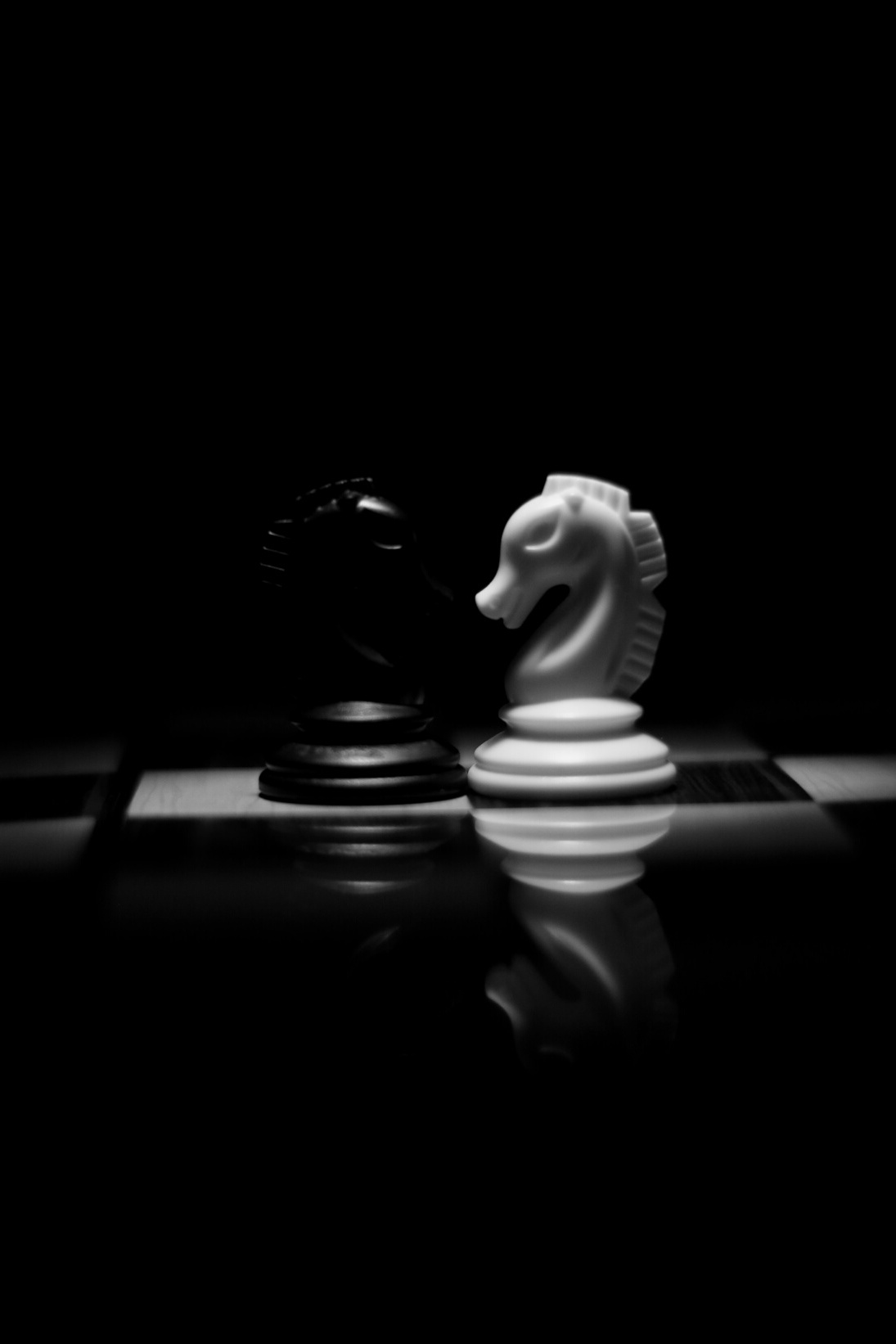 TEMEL SATIN ALMA KURALLARI
Ayrım Gözetmeme
Adil Rekabet
Yeterli Şartnamelerin Hazırlanması
Etkin Duyuru
Yeterli Süre Tanınması
Uygun Objektif Kriterlerin Kullanımı
Kayıtların Tutulması ve Ekipmanın Muhafaza Edilmesi
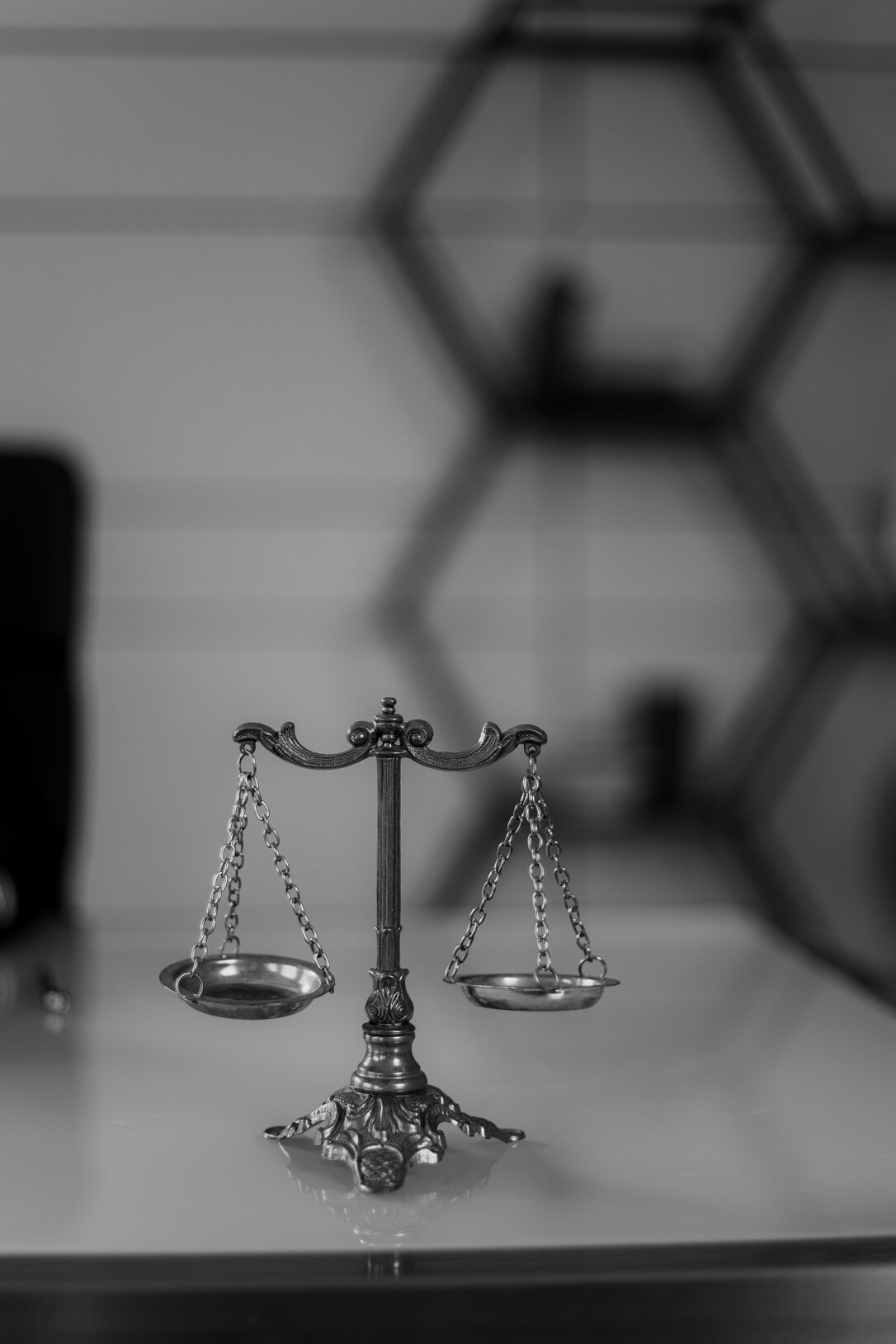 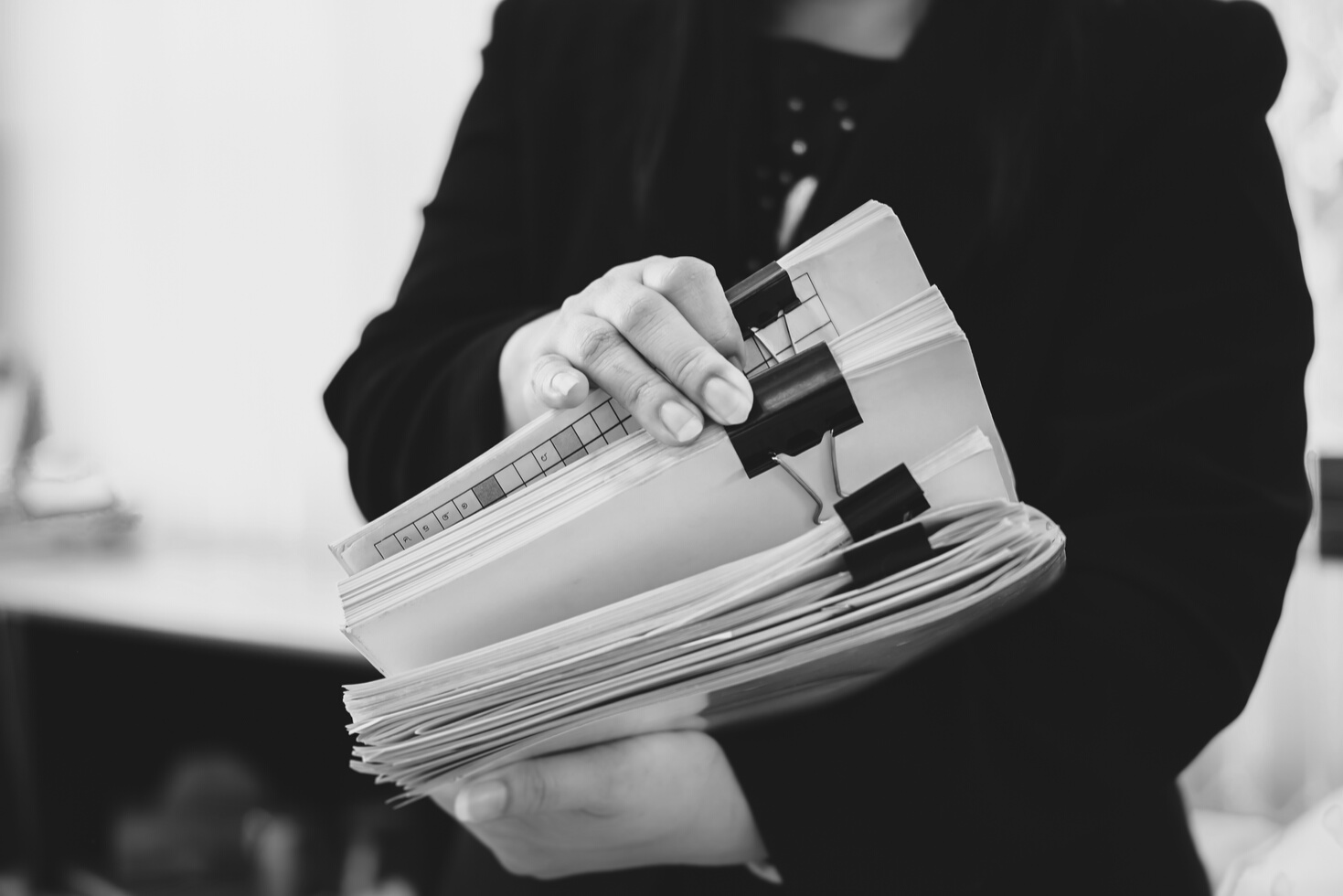 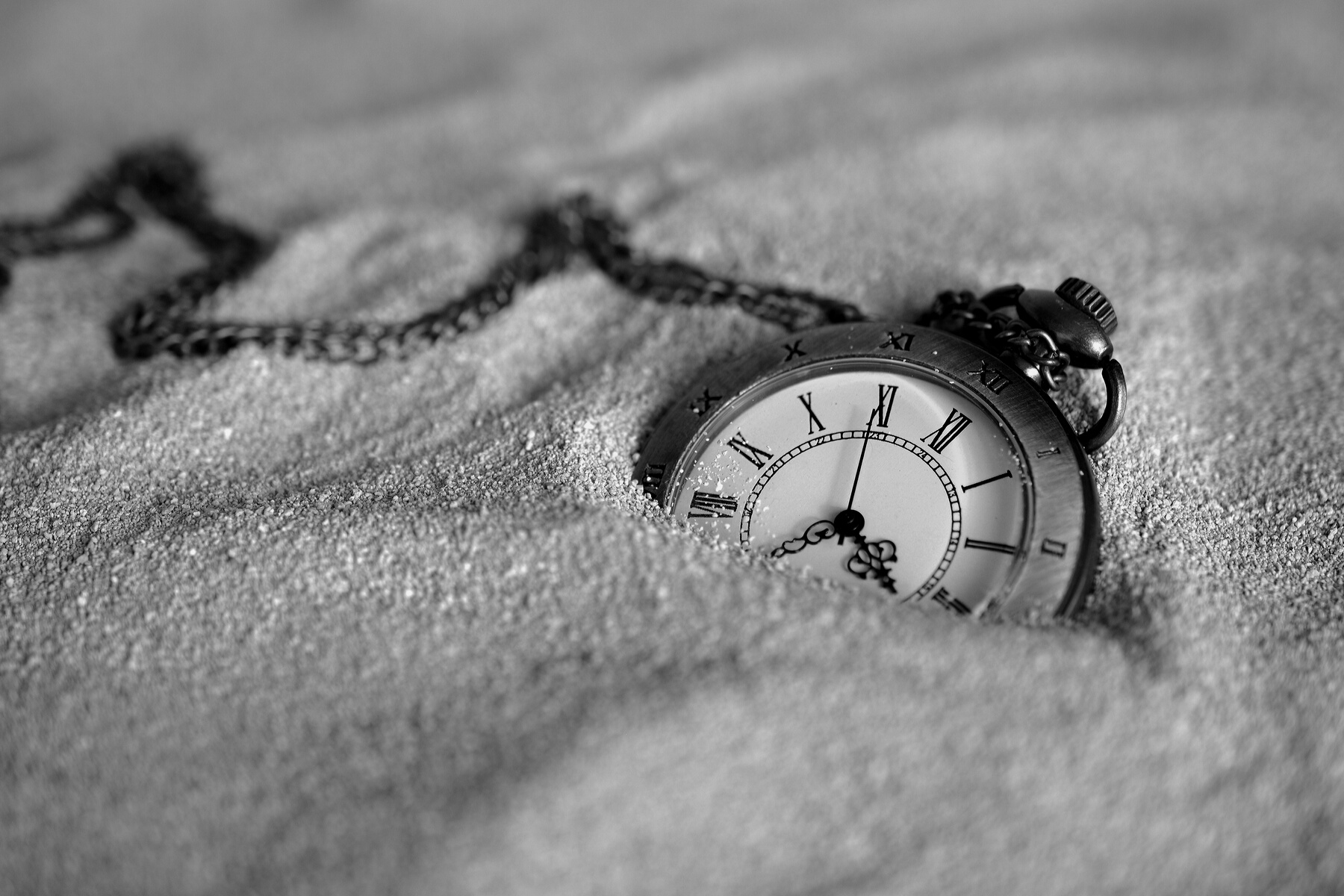 16
Önemli Hususlar
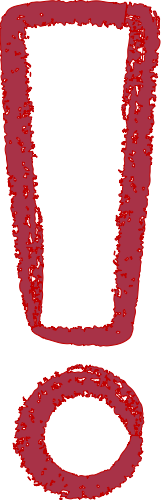 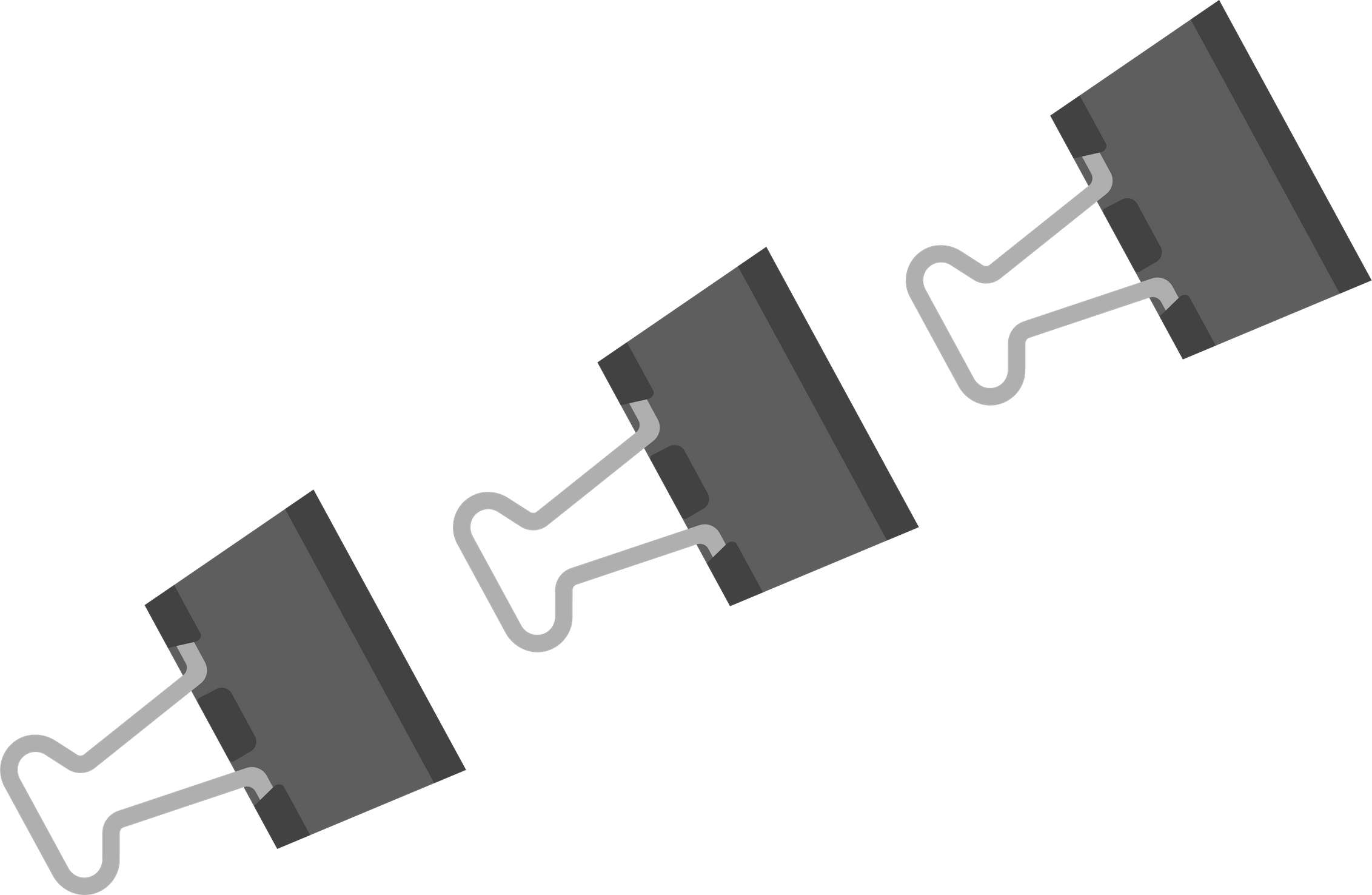 DESTEK TUTARININ ÖDENMESİ
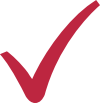 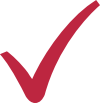 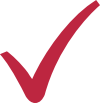 Ön Ödeme
%60
Avans Usulü
Nihai Ödeme
%30
Hak Ediş Usulü
Ara Ödeme %10
Hak Ediş Usulü
Genel sekreter, sözleşme imzalanmadan önce yararlanıcının ve projenin risk ve ihtiyaç durumunu değerlendirmek amacıyla, ajans personelini görevlendirerek ön izleme ziyaretleri yaptırabilir ve bunun sonucunda ön ödeme oranını yüzde yirmiden az ve yüzde altmıştan fazla olmamak kaydıyla belirleyebilir. 
Ajans usulüne uygun olarak yapılmış harcamalara eş finansmanı oranında katılır. 
Ara ve nihai ödemelerin yapabilmesi için ön ödeme tutarının ve aynı oranda yararlanıcının 
eş finansman tutarının harcanmış olması gerekir.
Nihai rapora göre ortaya çıkan toplam uygun maliyetlerin Ajans desteğine karşılık gelen kısmının %20’si hedeflenen performans göstergelerinin gerçekleşme oranına göre ödenir.
17
Önemli Hususlar
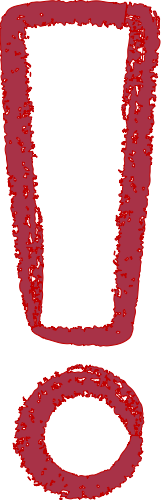 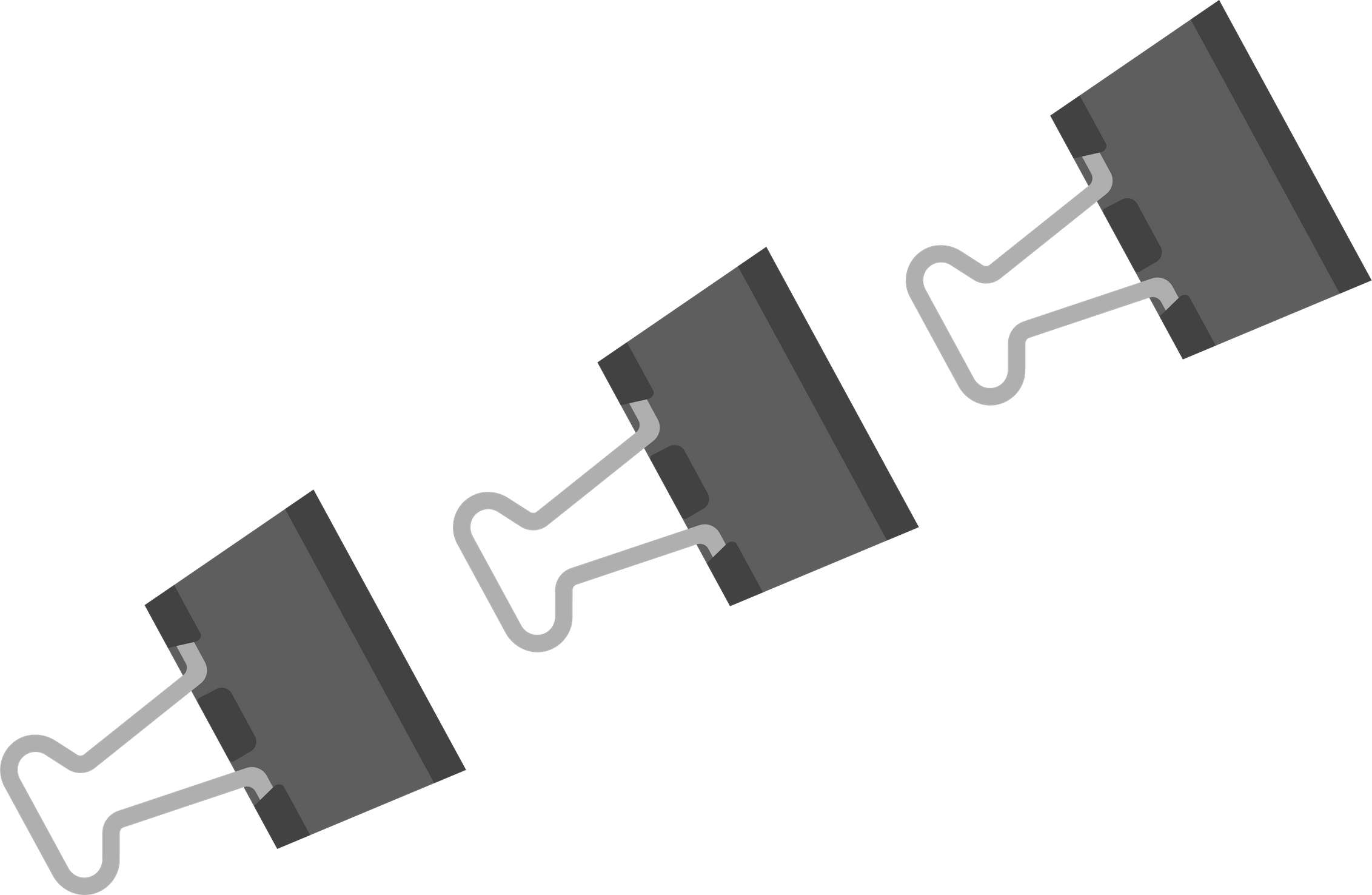 EŞ FİNANSMAN
Ajans tarafından desteklenen projelerde harcanmak üzere, yararlanıcı tarafından taahhüt edilen nakdi katkı
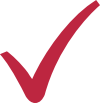 Kamu kurum ve kuruluşları bakımından projede görevlendirilen kamu personeline proje özel hesabından yahut yararlanıcının diğer banka hesaplarından yapılan maaş ödemeleri proje süresiyle sınırlı olarak eş finansman kabul edilebilir.
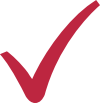 Projede ön görülen harcamaların gerçekleşme durumuna göre eş finansman tutarı proje süresi içerisinde proje hesabına parça parça yatırılabilir.
18
Tüm ödemeler Proje Hesabından yapılmalıdır.
Faiz Geliri
Önemli Hususlar
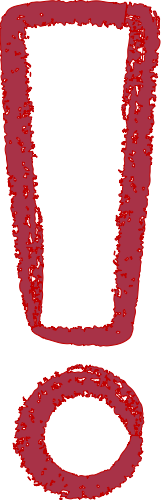 Proje hesabının bakiyesi yararlanıcı tarafından sözleşmede bildirilen proje hesabına bağlı gelir getirici bir hesapta değerlendirilir. Bütün faiz geliri ile bunun üzerindeki her türlü hak ajansa aittir.
PROJE HESABI
Proje personeli, tedarikçi, hizmet sağlayıcı, yüklenici gibi projeye dâhil olan taraflar dışında, başka hiç kimseye proje hesabından transfer yapılmayacaktır.
Projeye özel olarak açılan, Ajans tarafından sağlanan mali desteğin ve sözleşmede belirtilmesi halinde yararlanıcı eş finansmanının da aktarıldığı banka hesabı
19
Önemli Hususlar
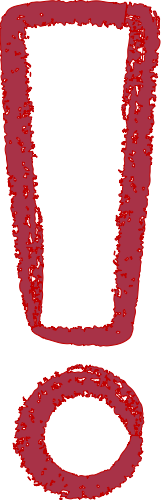 PROJE HESABINDAN YAPILACAK ÖDEMELER
Bankaya hitaben hazırlanan ödeme talimatı ekinde belirtilen belgeler sunulmalıdır.

1.1 ve 1.2 nolu Maaşlar bütçe başlıkları altındaki kalemler için imzalı/kaşeli bordro ve imzalı/kaşeli proje personeli zaman çizelgesi
1.3 Gündelikler bütçe başlığı altındaki kalemler için imzalı/kaşeli harcırah bildirim tablosu
4.1. Araç maliyetleri bütçe başlığı altındaki kalemler için akaryakıt faturası (veya doğru plakayı belirten akaryakıt pompa fişi) ve imzalı/kaşeli yakıt gideri bildirim tablosu
4.2. Ofis kirası bütçe başlığı altındaki kalemler için imzalı kira sözleşmesi
Diğer bütçe başlıkları altındaki kalemler için fatura (veya imzalı gider pusulası) ve imzalı/kaşeli mal/hizmet kabul tutanağı
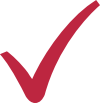 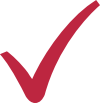 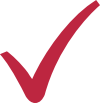 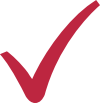 20
Önemli Hususlar
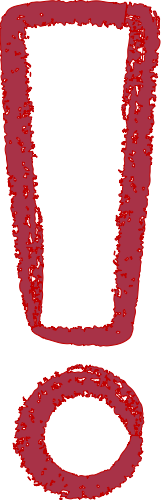 Satın alımlar sadece yararlanıcı ve/veya proje ortağı tarafından yapılabilir. Her ortak satın alma faaliyetlerini kendi satın alma yöntemiyle gerçekleştirir.
Proje ortağının satın alma yapacağı durumlarda proje ortağı adına da proje hesabı açılabilir.
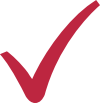 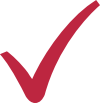 21
Önemli Hususlar
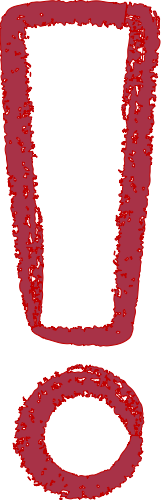 ÇIKAR İLİŞKİSİ
Yararlanıcı, ortak ve iştirakçinin idaresi, denetimi veya sermayesi bakımından nüfuzu altında bulundurduğu gerçek ve tüzel kişiler, aynı proje kapsamında yüklenici olamazlar.
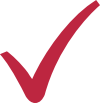 22
Önemli Hususlar
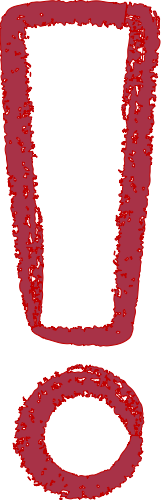 Projede tüm maliyetlerin projenin uygulama süresi içinde (nihai denetim maliyetleri hariç) gerçekleşmesi gerekir.
Faaliyetin proje uygulama dönemi içerisinde gerçekleşmesi kaydıyla nihai rapor süresi içerisinde yapılan ödemeler uygun maliyet sayılabilir.
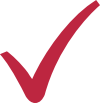 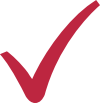 Örneğin sözleşme bitiş tarihi 13.04.2021 olan bir projede harcamaların uygun maliyet sayılabilmesi için tüm faturaların 13.04.2021 tarihine kadar kesilmiş olması ve fatura ödemelerinin 13.05.2021 tarihine kadar yapılmış olması gerekir. (Kamu kurum ve kuruluşları, kooperatifler için fatura ibrazı yeterlidir.)
23
Önemli Hususlar
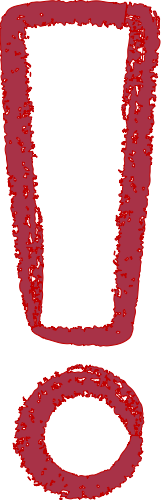 Düzenlenen faturaların açıklama bölümünde yer alan ifadelerin sözleşme bütçesindeki ilgili bütçe kalemi açıklaması ve birim/miktar bilgileri ile tutarlı olması gerekir.
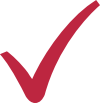 Örneğin bütçede kalem adı « Ofis Mobilyası» ve bütçe açıklaması «5 adet masa 5 adet sandalye» olarak yer alan bir kalem için «Muhtelif mobilya x 1» şeklinde sunulan bir fatura uygun olmayacaktır.
24
Önemli Hususlar
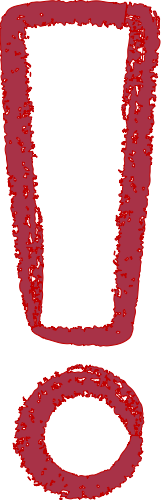 Yararlanıcılar tarafından zorunlu olarak milli para birimi dışındaki yabancı para cinsinden yapılmış harcamalara ilişkin yabancı para cinsinden düzenlenmiş harcama belgeleri sunulması durumunda, bu belgelerdeki miktarlar belgenin düzenlenme tarihindeki Türkiye Cumhuriyet Merkez Bankası döviz satış kuru esas alınmak suretiyle milli para birimine dönüştürülür ve dönüşüm sonucu hesaplanan tutarlar dikkate alınır. 
Harcamanın ihale usulüyle yapılması durumunda teklifin yabancı para birimi üzerinden verilmesi durumunda teklifin alındığı tarihteki döviz kuru ile harcama belgesinin düzenlendiği tarih arasında kur farkı olması durumunda uygun maliyet hesabında ajans tarafından söz konusu tutarlardan düşük olan baz alınır.
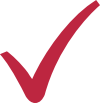 25
Önemli Hususlar
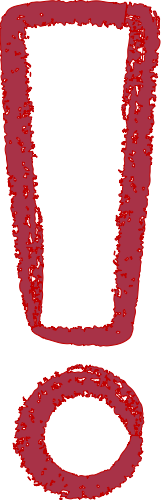 Program başvuru rehberinde ayrıca bir kısıtlama bulunmaması halinde, bütçe kalemlerine ait vergi giderleri (KDV, stopaj vb. ile insan kaynaklarında yer alan personel maaşlarına ait SGK prim, gelir vergisi vb. ) Proje ve Faaliyet Destekleme Yönetmeliği’nin (PFDY) 7A/1-a maddesi kapsamında olan yararlanıcılar bakımından uygun maliyet olarak değerlendirilir. 
Yönetmeliğin 7A/1-b maddesi kapsamında yer alan yaralanıcılar için ilgili bütçe kalemine ilişkin vergi giderleri uygun maliyet olarak değerlendirilmez.
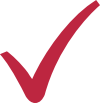 26
[Speaker Notes: MADDE 7/A – (Ek:RG-14/3/2020-31068) 
(1) Bu Yönetmelik kapsamında ajans desteklerine başvurabilecek kişi, kurum ve kuruluşlar şu şekildedir:
a) Kamu kurum ve kuruluşları, kamu kurumu niteliğindeki meslek kuruluşları, birlikler, kooperatifler, sivil toplum kuruluşları, organize sanayi bölgeleri, sanayi siteleri, serbest bölge işleticileri, teknoloji transfer ofisi şirketleri ile teknoloji geliştirme bölgesi, endüstri bölgesi ve iş geliştirme merkezi gibi kuruluşların yönetici şirketleri.
b) Kâr amacı güden diğer gerçek ve tüzel kişiler.]
Önemli Hususlar
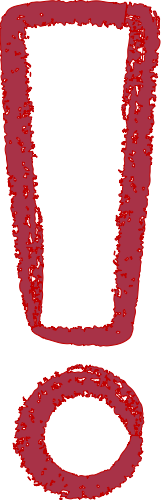 PFDY 7A/1-b maddesi kapsamında yer alan yaralanıcılardan sözleşmede öngörülen destek tutarının yüzde onundan az olmamak kaydıyla teminat alınır. 

Tedavüldeki Türk parası,
Bankalar veya katılım bankaları tarafından verilen teminat mektupları,
Ajansın Kredi Garanti Fonu ile protokol imzaladığı hallerde Kredi Garanti Fonu tarafından verilen teminatlar,
Genel sekreter tarafından teklif edilip yönetim kurulunca onaylanan diğer teminatlar.

Teminat nihai ödemenin yapılmasını müteakip serbest bırakılır.
TEMİNAT KABUL EDİLECEK DEĞERLER
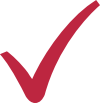 27
[Speaker Notes: MADDE 7/A – (Ek:RG-14/3/2020-31068) 
(1) Bu Yönetmelik kapsamında ajans desteklerine başvurabilecek kişi, kurum ve kuruluşlar şu şekildedir:
a) Kamu kurum ve kuruluşları, kamu kurumu niteliğindeki meslek kuruluşları, birlikler, kooperatifler, sivil toplum kuruluşları, organize sanayi bölgeleri, sanayi siteleri, serbest bölge işleticileri, teknoloji transfer ofisi şirketleri ile teknoloji geliştirme bölgesi, endüstri bölgesi ve iş geliştirme merkezi gibi kuruluşların yönetici şirketleri.
b) Kâr amacı güden diğer gerçek ve tüzel kişiler.]
Önemli Hususlar
Satın alma kapsamında ilgili bütün mali belgeler kayıt altına alınmalı ve Ajans tarafından yapılacak nihai ödeme tarihinden itibaren 10 yıl süreyle saklanmalıdır.
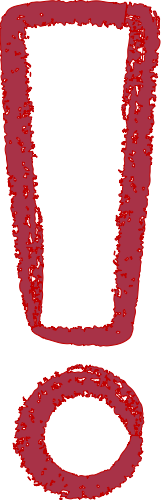 Sözleşme kapsamında sağlanmış tesis, makine, ekipman, teçhizat ve diğer malzemeler üzerinde,  genel sekreterin gerekçeli ve yazılı izni olmaksızın proje süresince ve projenin sona ermesinden itibaren 3 yıl süreyle üçüncü kişi lehine ayni ya da şahsi hak tesis edilemez ve projede belirtilen iş yeri dışında kullanılamaz.
KAYITLARIN TUTULMASI VE EKİPMANIN MUHAFAZA EDİLMESİ
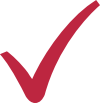 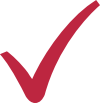 20
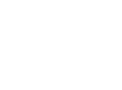 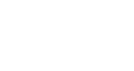 29
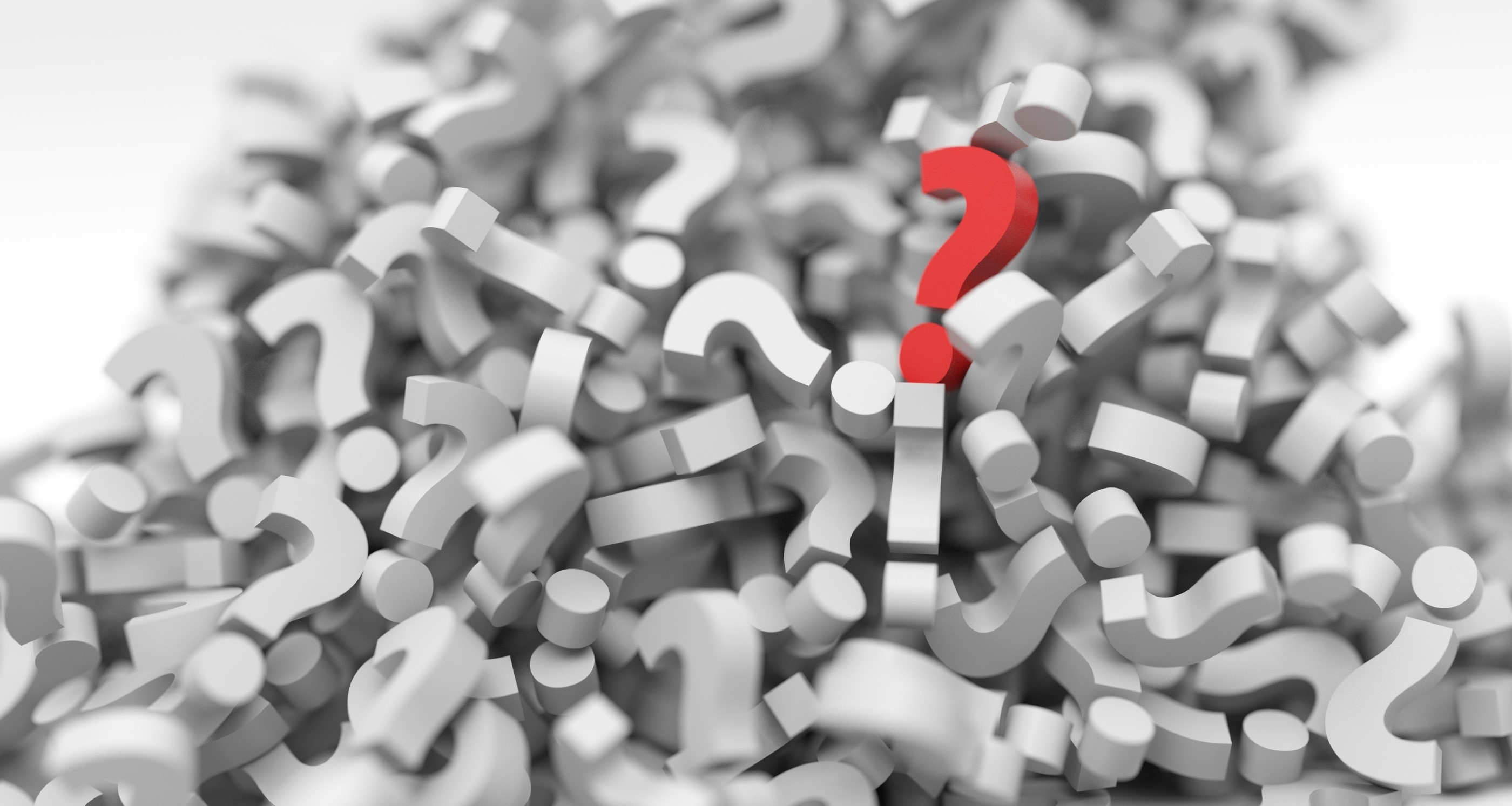 30
İletişim İçin
Telefon Numarası
0 (312) 310 03 00
E-posta Adresi
bilgi@ankaraka.org.tr
31
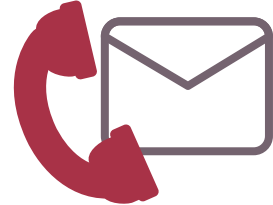